LMRFC Reference Slide For Crest Tables
LMRFC Forecasts Issued Morning of March 11, 2022
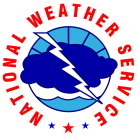 Lower Mississippi 
RIVER FORECAST CENTER
Talking Points
All locations on the lower Ohio River are slowly falling.  Moderate flooding should end today at Olmsted Lock & Dam.  Minor flooding will continue on the lower Ohio River for a couple of more weeks.  

On the lower Mississippi River, cresting conditions are approaching Helena, AR and minor flooding should end between New Madrid, MO to Mhoon Landing, MS by the end of next week.  Minor flooding will continue at Natchez, MS and Red River Landing, LA for two to three more weeks.  

Cresting conditions are not expected at New Orleans, LA for another 1 ½ weeks.   

Rainfall over the next 7 days may cause isolated minor flooding on the smaller tributaries in Mississippi, north Alabama, and Tennessee.  The rainfall should not impact crests on the lower Mississippi River.

The 16 day future rainfall guidance shows recessions on the lower Ohio River during the next couple of weeks and steady conditions for the end of the month.   At this time, the guidance does not show any renewed rises on the lower Ohio and lower Mississippi Rivers.
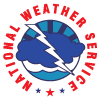 Ohio/Mississippi River Crest Watch
Created March 11 2022 @  11:00 am CDT
Lower Mississippi River Forecast Center     weather.gov/lmrfc
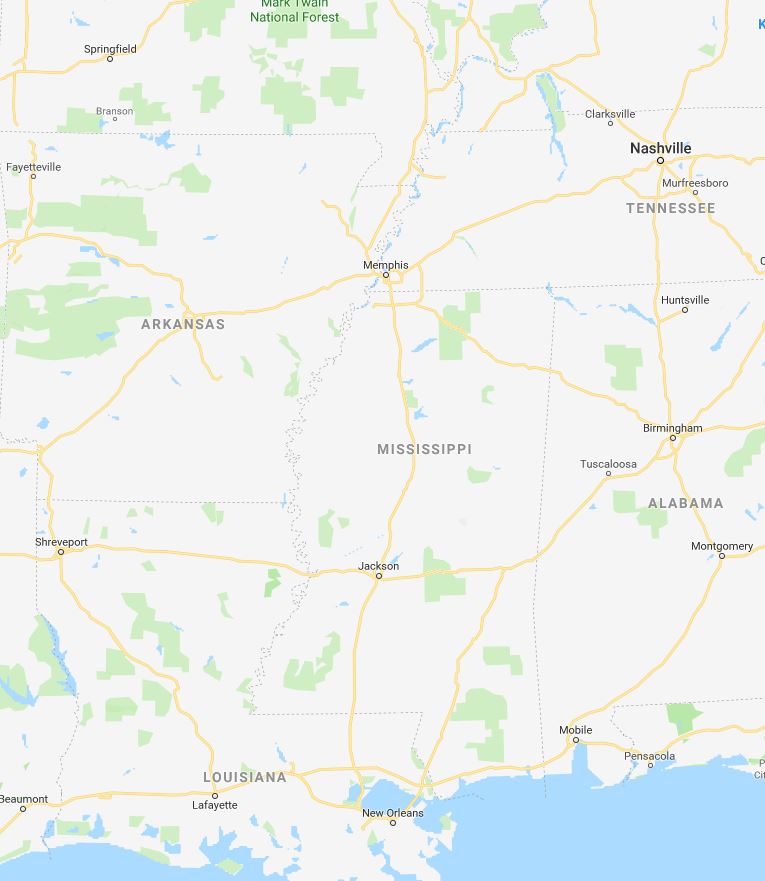 OH River at Paducah
OH River at Cairo
MS River at Caruthersville
MINOR
Current: 34.7’
Current: 41.2’   MINOR
Current: 46.3’
Crested and remaining above  MINOR over the next 5 days
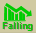 Falling below MINOR  on Thu March 17th
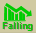 Crested and remaining above  MINOR over the next 5 days
Forecast:
Forecast:
Forecast:
5 Days
2 Days
0.5 Day
2 Days
1 Day
2 Days
2 Days
2 Days
ACTION
MINOR
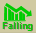 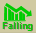 MS River at Ark City
MS River at Memphis
MS River at Natchez
MS River at Vicksburg
MS River at Greenville
MS River at New Orleans
MS River at Baton Rouge
Current: 34.3’
Current: 30.7’
Current: 48.4’
Current: 41.5’
Current: 45.4’
Current:  12.2’
Current: 32.4’
Crest in ACTION at 42.0’ on March 16th
Crest at 34.6’ on 
March 13th
Crest at 12.7’ on 
March 20th
Cresting and remaining above ACTION over the next 5 days
Crest in ACTION at 
33.3’ on March 19th
Forecast:
Forecast:
Forecast:
Forecast:
Forecast:
Forecast
Crest in MINOR  at 
49.0’ on March 17th
Forecast:
ACTION
Crest in ACTION at 45.9’
on March 14th
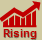 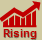 MINOR
ACTION
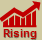 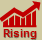 ACTION
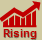 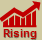 Crest Location
Bonnet Carré Location
NWSLMRFC
@NWSLMRFC
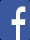 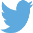